Digital twin for infrastructure: Asset health and availability governed from predictive modelling and data processing.Johan JonssonGenève21 November 2018
Yesterday and today
Automatic Ticket Vending Machine, Topical Press 23 Feb 1942
The ‘utsonmobile’ application developed by the Centre for Railway Information System (CRIS)
Are we on the edge of change?
The integrated circuit, 1958
Jack Kilby of Texas Instruments
Tasks and Capabilities
Objective:
Mobility as a service 
Logistics on demand
Our Capabilities:
Guaranteed asset health and availability
More value from data
Environmental & social sustainability
Digital information can help delivering Service timed to the second
Our first steps to Interconnected ICT
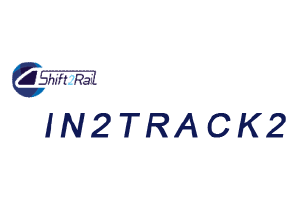 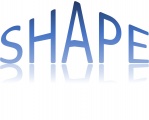 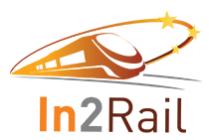 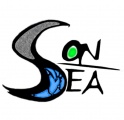 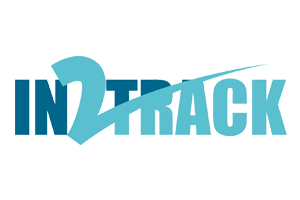 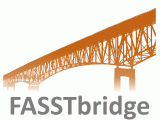 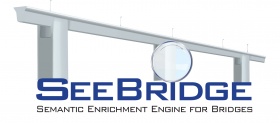 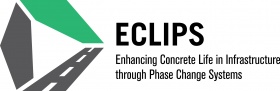 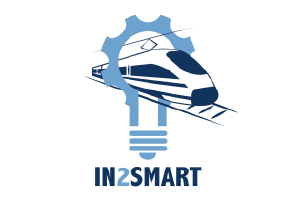 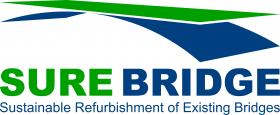 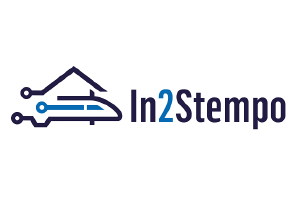 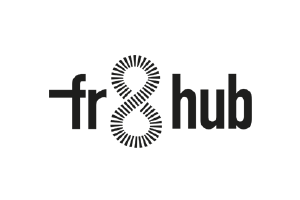 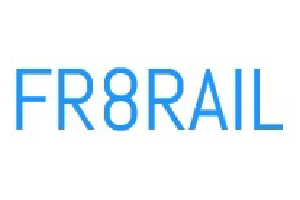 Our first steps to Interconnected ICT
Maintenance
from equalised to predictive through condition based
Asset digitisation
location, diagnostics, condition data
Real time network mgmt
slot planning
Digital Twin through smart data
Big data analytics
Single system; moving & fixed objects together
Rolling stock; on board diagnostics
Signalling; traffic decision, position management
Infra; predictive maintenance
Freight; condition based strategies
Reliable railways through smart technology and collaboration
Test and implementation of maintenance related innovations for railway
The vision: A sustainable and connected railway by 2025

The challenge:
A deregulated system with many stakeholders each with different goals and objectives
Enable preventive maintenance by sharing data and information
To test and implement innovations in the railway system in an efficient way

“The technology is the easy part, the challenge lies within 
implementation of new solutions”

The tool: 
ePilot - an industry collaboration project initiated by Trafikverket 
and operated by Luleå Railway Research Center at Luleå University of Technology
Difficult to see …
Scope for 2030
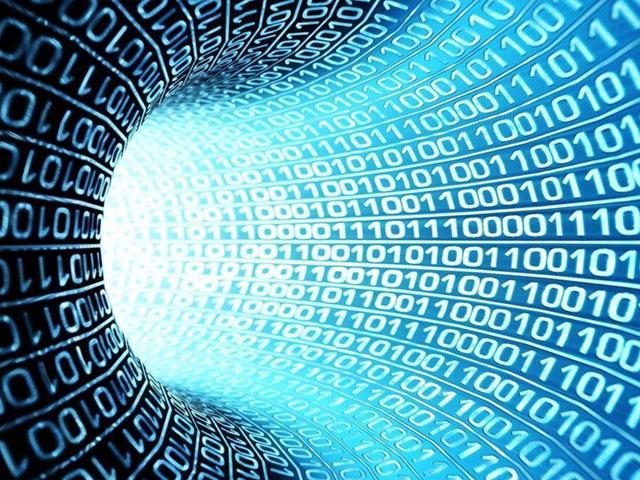 Digitisation of whole systems
Self-diagnostics
More data analytics 
Real time monitoring
AI to predict functionality
Integration of digital systems from other transport modes
24/7 system availability

Increased and optimised network capacity
Thank you for listening!
Trafikverket:johan.jonsson@trafikverket.se

ePilot:jonas.larsson@trafikverket.se / Trafikverketveronica.jagare@ltu.se / Luleå University of Technology